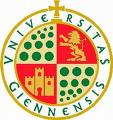 Gestión de la Movilidad de EstudiantesPrograma Erasmus+
Noviembre de 2014
[Speaker Notes: SALIENTE

Ligero descenso respecto al curso anterior
Mayor concentración en Italia-Potugal
Sube mucho Alemania



ENTRANTES

Número de entrantes ligeramente inferior: unos 15 estudiantes menos

Mayor concentración número universidades entrantes

El número de coordinadores ha descendido bastante (unas 30 personas)]
GESTIÓN DE LA MOVILIDAD SALIENTE
Movilidad Saliente – Intervenciones previas a la Estancia
[Speaker Notes: REVISAR POR COORDINADORES:


Nivel de idioma requerido y recomendado

Titulaciones a las que se debe de ofertar las plazas]
Movilidad Saliente – Intervenciones previas a la Estancia
Movilidad Saliente – Intervenciones previas a la Estancia
Movilidad Saliente – Intervenciones previas a la Estancia
Movilidad Saliente – Durante la Estancia
[Speaker Notes: Todo lo que hemos visto antes ha pasado antes de que los estudiantes se incorporen a la Universidad de destino.

Una vez que los estudiantes se incorporan a la universidad de destino la principal intervención que se requiere de los coordinadores es en el momento de modificaciones del contrato que además es el que suele acarrear mayores problemas.

Para resumir las dos diapositivas que siguen:

Los estudiantes con estancia de 1 solo semestre tienen 1 solo periodo de cambios  al iniciar su estancia. En este periodo pueden realizar todo tipo de cambios en el contrato

Los estudiantes con estancia de Curso Completo tienen 2 periodos de cambios PERO MIENTRAS EN EL PRIMERO PUEDEN REALIZAR TODO TIPO DE CAMBIOS EN EL SEGUNDO ÚNICAMENTE PUEDEN  DE FORMA NORMAL AÑADIR ASIGNATURAS DE SEGUNDO CUATRIMESTRE. En este segundo periodo de cambios se permite excepcionalmente y a solicitud motivada del coordinador que el estudiante pueda cambiar asignaturas de 2º cuatrimestre]
Movilidad Saliente – Durante la Estancia
[Speaker Notes: Todo lo que hemos visto antes ha pasado antes de que los estudiantes se incorporen a la Universidad de destino.

Una vez que los estudiantes se incorporan a la universidad de destino la principal intervención que se requiere de los coordinadores es en el momento de modificaciones del contrato que además es el que suele acarrear mayores problemas.

Para resumir las dos diapositivas que siguen:

Los estudiantes con estancia de 1 solo semestre tienen 1 solo periodo de cambios  al iniciar su estancia. En este periodo pueden realizar todo tipo de cambios en el contrato

Los estudiantes con estancia de Curso Completo tienen 2 periodos de cambios PERO MIENTRAS EN EL PRIMERO PUEDEN REALIZAR TODO TIPO DE CAMBIOS EN EL SEGUNDO ÚNICAMENTE PUEDEN  DE FORMA NORMAL AÑADIR ASIGNATURAS DE SEGUNDO CUATRIMESTRE. En este segundo periodo de cambios se permite excepcionalmente y a solicitud motivada del coordinador que el estudiante pueda cambiar asignaturas de 2º cuatrimestre]
Movilidad Saliente – Durante la Estancia
Preguntas Frecuentes – Movilidad saliente
Preguntas Frecuentes – Movilidad saliente
Preguntas Frecuentes –Movilidad saliente
Preguntas Frecuentes – Movilidad saliente
Preguntas Frecuentes – Movilidad saliente
Preguntas Frecuentes – Movilidad saliente
Preguntas Frecuentes – Movilidad saliente
GESTIÓN DE LA MOVILIDAD ENTRANTE
[Speaker Notes: Pasamos a la gestión de la movilidad saliente que quizás requiere de más intervención por parte de los coordinadores]
Movilidad Entrante – Intervenciones previas a la Estancia
Movilidad Entrante – Intervenciones durante la Estancia
[Speaker Notes: Una vez que los estudiantes se incorporan a la universidad les pedimos que vayan a veros para comenzar a revisar su contrato…esta revisión desemboca normalmente en el siguiente momento…]
Movilidad Entrante – Intervenciones durante la Estancia
[Speaker Notes: El siguiente momento es el de modificaciones del contrato.

Los estudiantes de 1 solo semestre tienen 1 único periodo de modificaciones en el que pueden plantear todo tipo de cambios.

Por el contrario los estudiantes de Curso Completo tienen dos plazos de modificaciones pero en el segundo solamente pueden realizar modificaciones sobre asignaturas de segundo semestre.]
Movilidad Entrante – Intervenciones durante a la Estancia
[Speaker Notes: Esto es fundamental.

Una vez que el estudiante sabe con exactitud y de forma definitiva cuáles son las asignaturas que va a incluir en contrato debe matricularse.

SI NO SE MATRÍCULA NO SE LE EMITIRÁ CERTIFICADO DE NOTAS, AUNQUE HAYA INCLUIDO LAS ASIGNATURAS EN CONTRATO

Durante el proceso de matrícula vuestra colaboración es fundamental ya que se os pide que ayudéis a los estudiantes a especificar los códigos y nombres exactos de las asignaturas y a ayudarles a evitar confusión con turnos y grupos. De hecho se os pide que validéis con vuestra firma el formulario de matriculación.]
Preguntas Frecuentes – Movilidad entrante
Preguntas Frecuentes – Movilidad saliente
Preguntas Frecuentes –Movilidad saliente
Asesoramiento IES destino
Firma contrato
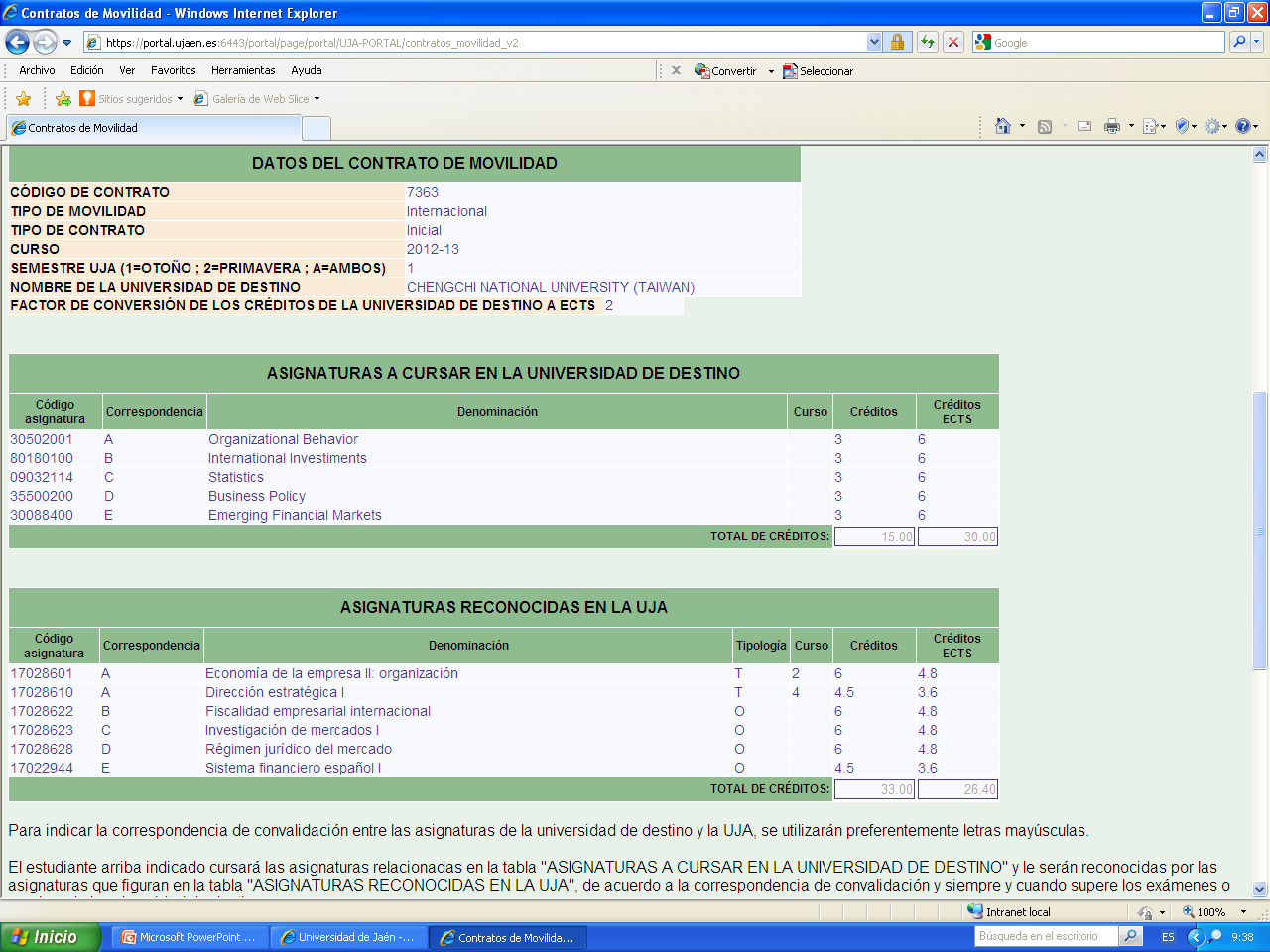